Types des tests biologiques
1. INTRODUCTION (ordre de prélèvement ; acheminement au laboratoire) Le prélèvement est une étape essentielle de l’analyse : de la qualité de l’échantillon dépend celle du résultat. Aussi, les conditions de prélèvement présentées dans les tableaux de ce guide doivent-elles être rigoureusement respectées pour la fiabilité des résultats des analyses biologiques. Un prélèvement effectué le matin quand le patient est à jeun est primordial pour l’interprétation des résultats et leurs comparaisons aux valeurs de référence.
Principaux facteurs perturbant les résultats d’analyses  La physiologie du patient (ex : phase post-prandiale, stress).  La thérapeutique suivie par le patient (à noter sur la demande).  Le délai d’acheminement trop long et les variations de température trop importantes.  Pour les tubes avec anticoagulant, le remplissage incomplet du tube.  Le prélèvement sur anticoagulant inadéquat.  L’ordre des prélèvements non respecté (tube vert hépariné avant tube bleu citraté).  La mauvaise homogénéisation de l’échantillon :  Trop brutale : entraîne l’hémolyse.
2. GENERALITES SUR LES PRELEVEMENTS A – PRELEVEMENTS SANGUINS Le prélèvement est effectué à jeun et toujours à la même heure, en général le matin. Un jeûne de 8 à 12 heures est généralement suffisant ; néanmoins, le bilan lipidique exige impérativement un jeûne de 12 heures. Le jeûne doit être respecté ; il est le seul moyen d’effectuer des comparaisons de résultats sur des bases identiques.
Conditions particulièresa) Hémostase Si plusieurs tubes doivent être prélevés, prélever d’abord le tube de purge ou un tube rouge, quant le prélèvement est fait avec une aiguille à ailette, dans les autres cas prélever le tube d’hémostase en premier. Ne jamais remplir les tubes d’hémostase après un anticoagulant puissant comme l’EDTA ou l’Héparine. Laisser les tubes se remplir jusqu’à épuisement du vide : le volume nécessaire est de 5ml (remplir jusqu’en haut du tube). Le remplissage du tube est correct quand le sang atteint le repère indiqué sur l’étiquette. Mélanger immédiatement par retournement lent (8 à 10 fois)
b) Groupes sanguins - Rhésus et RAI 

Deux déterminations du groupe sanguin ABO-Rh sur deux prélèvements effectués à des moments différents sont nécessaires pour valider une carte de groupe sanguin 

c) Médicaments et toxiques 
Les recherches, ainsi que les dosages de médicaments prescrits, s’effectuent sur héparine de sodium, tube bouchon vert. 
Le dosage de lithium érythrocytaire se prélève sur tube bouchon vert. 
Le dosage de lithium plasmatique se prélève sur tube sec bouchon rouge. 

d) Gaz du sang 
Utiliser une seringue héparinée. Ce prélèvement doit être fait en dernier. 
La ponction artérielle est effectuée au niveau des artères radiale, humérale voire fémorale. Il est essentiel de veiller à l’étanchéité de la seringue en évitant toute contamination par des bulles d’air, et de la purger afin d’éliminer l’excès d’héparine.
B – PRELEVEMENTS URINAIRES EN BIOCHIMIE ET TOXICOLOGIE 1 - Généralités En règle générale, il faut préférer le recueil des urines de 24 heures. Elles sont recueillies dans un flacon propre de 2 litres. Le recueil doit porter sur la totalité des mictions des 24 heures car la concentration varie au cours du nycthémère.
1. ÉLÉVATION DES TESTS HÉPATIQUES 

    . DEFINITION DES TESTS HEPATIQUES

Une fois l’indication posée pour un dosage des tests hépatiques, ce sont d’abord l’ALAT et la phosphatase alcaline qui doivent être dosées. Si celles-ci ci sont pathologiques, le dosage devrait être complété par l’ASAT, la GGT, la bilirubine.

Les valeurs des tests hépatiques fluctuent de manière physiologique (âge, sexe, grossesse, groupe sanguin, état post-prandial, exercice physique) et doivent s’interpréter dans un contexte clinique selon l’épidémiologie locale et le profil de l’altération des tests hépatiques.
A- LE BILAN BIOLOGIQUE HEPATIQUE Les principaux tests à demander lors d’un bilan hépatique sont :  Les dosages enzymatiques :  des transaminases avec essentiellement l’ALAT (GPT), l’ASAT (GOT) étant moins spécifique de la fonction hépatique,  des phosphatases alcalines (PAL),  éventuellement de la gamma-glutamyl transférase (γGT) si l’on suspecte un mésusage de l’alcool.  Le dosage de la bilirubine.
1 Transaminases : 
essentiellement l’ALAT (GPT) 

En fonction de l’importance des modifications des résultats biologiques, les anomalies des transaminases sont classées en 5 stades (Dynamed 2019) : 
Résultats à la limite de la normale (borderline) : ALAT (GPT) < 2 fois les valeurs normales 
2. Perturbation très modérée: ALAT (GPT) entre 2 et 5 fois les valeurs normales 
3. Perturbation modérée : ALAT (GPT) entre 5 et 15 fois les valeurs normales 

4. Perturbation sévère: ALAT (GPT) supérieure à 15 fois les valeurs normales 5. Perturbation majeure: ALAT (GPT) supérieures à 10.000 UI/L.
Les différents types d’atteintes hépatiques en fonction des résultats d’analyses biologiques
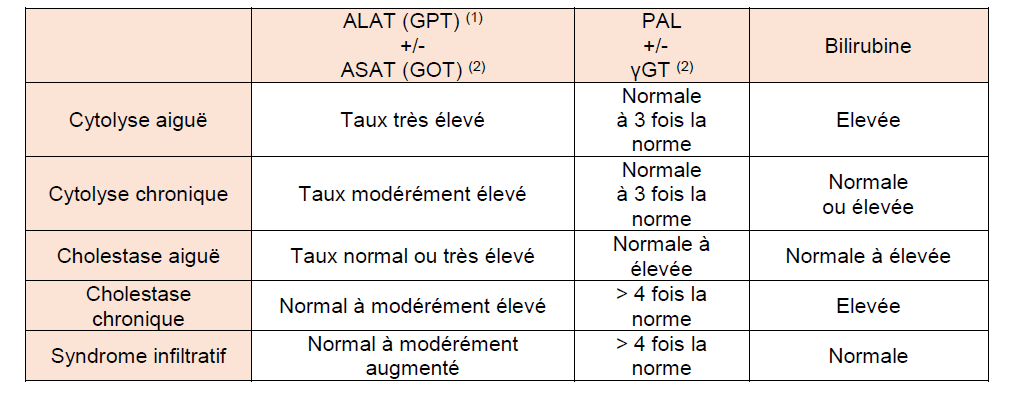 Valeurs de référence au Luxembourg :
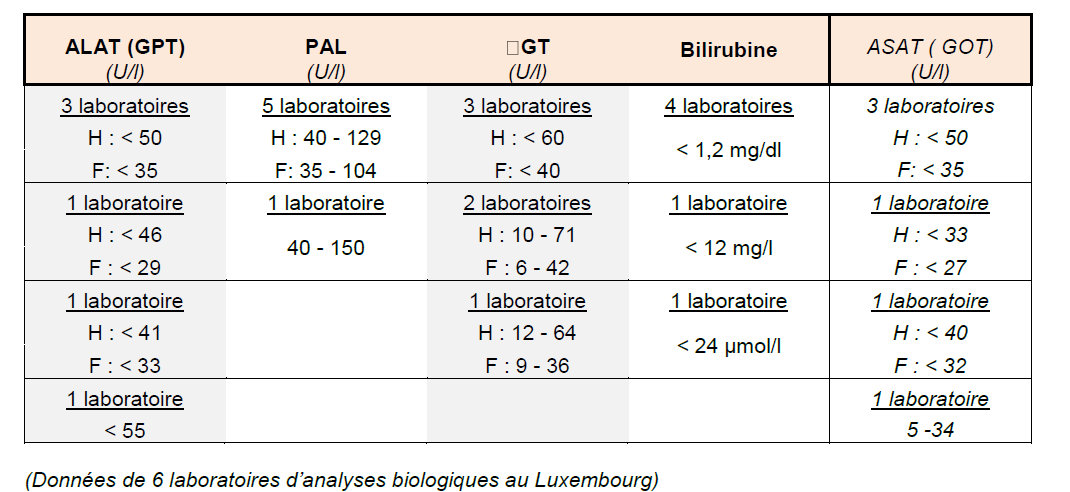 2 Les tests fonctionnelsLe dosage de Bilirubine, albumine et TP (taux de prothrombine) ou INR servent à évaluerle fonctionnement du foie. Toutefois ces test peuvent être anormaux en absence d’atteinte hépatique et ne doivent donc pas être utilisé comme tests de dépistage.• BilirubineOn distingue la bilirubine indirecte (non- conjuguée) et directe (conjuguée). Cette dernièreest un marqueur de la fonction hépatique d’élimination.- La bilirubine directe est élevée en cas de choléstase extra-hépatique et intrahépatique. - La bilirubine indirecte est élevée en cas de production élevée de bilirubine (ex. :hémolyse), en cas de perturbation de la recapture de la bilirubine, et d’une conjugaison de bilirubine dysfonctionnelle (ex. : syndrome de Gilbert, hyperthyroïdisme)
• Albumine et TP/INRCes tests peuvent être anormaux en absence de maladie hépatique, notamment la malnutrition peut amener à une hypo-albuminémie, un déficit de vitamine K nutritionnel à unTP diminué.
2- Teste biologique de la fonction rénale 
Les reins jouent un rôle essentiel dans l’organisme : chaque jour, ils filtrent 1.80 litres de sang et éliminent ainsi les déchets du corps. Quand ce filtre ne fonctionne plus, on parle d’insuffisance rénale. Cette dernière est due à une destruction progressive des canaux qui constituent le rein donc le sang n’est pas filtré. Les déchets de l’organisme ne s’éliminent plus et s’accumulent dans les urines. 

L’insuffisance rénale peut-être aigue ou chronique :
 
 L’insuffisance rénale aigue survient soudainement, peut être décrite comme une diminution brusque de la fonction rénale avec rétention des produits azotés ;

  L’insuffisance rénale chronique se caractérise par un rein malade incapable d’effectuer les taches de filtration et d’élimination des déchets du sang qui lui incombent (Mantik, 2011)..
EXPLORATION DE L’INSUFFISANCE RENALE 
Pour apprécier le bon ou le dysfonctionnement de la fonction rénale, le médecin demande au patient de réaliser quelques examens biologiques :
-1- Examens sanguins
Créatinine (113g/mol): 
Issue de la déshydratation non enzymatique de la créatine. La créatine est formé dans le foie à partir de glycine, arginine et S adénosyl-méthionine, puis stockée dans le muscle sous forme de créatine phosphate 
La créatinine est éliminée dans les urines par filtration glomérulaire, elle n’est ni réabsorbée ni secrétée! Indépendante de l’état d’hydratation et de l’alimentation, elle constitue le marqueur de choix pour l’évaluation de la fonction rénale

Prélèvement: 
Sérum ou plasma hépariné recueilli à jeun de préférence Éviter l’effort musculaire important juste avant, Thé et café sont à proscrire 

Méthode colorimétrique de jaffé:
 La créatinine en milieu alcalin réagit avec l’acide picrique donnant un complexe picrate-créatinine jaune orangé absorbant à 510nm
A- Urée (60g/mol): 
Synthétisée dans le foie (cycle de l’urée) lors de désamination des AA, c’est le terme ultime du catabolisme protéique chez l'homme. Atoxique, très soluble, elle s'élimine à 90 % dans les urines après filtration glomérulaire puis réabsorption partiel Son dosage constitue donc un précieux élément de l’évaluation du fonctionnement du rein
Prélèvement: 
À jeun, sur tube sec ou hépariné Éviter les fluorures (inhibiteur de l’uréase) 
Méthode à l’uréase: Le NH3 formée est dosée soit Par : 
• Spectrophotométrie UV à 340nm. • Spectrophotométrie visible : NH3 réagit avec le phénol et le nitroprussiate pour donner l'indophénol bleu 
Valeur usuel: 0,15 – 0,40 g/l
L’acide urique sanguin : l’acide urique représente le catabolisme des purines. L’augmentation de son taux dans le sang peut-être liée à une insuffisance rénale chronique.
 L’ionogramme sanguin : est le dosage des ions sodium, potassium et puhosphore, il permet d’évaluer le comportement du rein. 
Le sodium est un élément minéral très présent dans l'organisme, notamment dans le plasma. Il est apporté par l'alimentation sous forme de chlorure de sodium (le sel). Une hyponatrémie peut s’observer lors d’une insuffisance rénale. 
Le potassium est un minéral essentiel qui assure plusieurs fonctions vitales dans l'organisme. Il permet le bon fonctionnement de l fonction rénale. Une hyperkaliémie peut-être causée par une insuffisance rénale avancée. 
Le phosphore est le deuxième minéral le plus abondant dans le corps humain. Il sert à emmagasiner et à produire l’énergie que l’organisme a besoin. La cause la plus fréquente d’une hyperphosphorémie est l’insuffisance rénale
2- Examens urinaires 

 La protéinurie : la recherche et le dosage de protéines dans les urines renseignent sur le bon fonctionnement des reins. L’augmentation du taux de protéines dans les urines peut-être due à une atteinte rénale. 

 La micro-albuminurie : la détection d’une faible quantité d’albumine dans les urines est un marqueur d’altération de la fonction rénale
3. Clairance de la créatinine :

 La fonction rénale est en fait appréciée par le Débit de Filtration Glomérulaire (DFG), dont la mesure repose sur le concept de Clairance

Déchet métabolique (catabolisme de la créatine musculaire) 
• Dépend de la masse musculaire
 • Production et concentration plasmatique stables d’un jour à l’autre
 • Filtrée librement, légère sécrétion
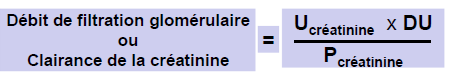 Estimation de la clairance de la créatinine par la formule de Cockcroft

 • Permet le calcul de la clairance uniquement à partir d’un prélèvement sanguin – Pcréatinine : mesurée sur le prélèvement plasmatique – Ucréatinine x 
DU = débit d’extraction urinaire de la créatinine = débit d’apport plasmatique (en conditions d’équilibre) qui dépend de la production musculaire, elle-même fonction de l’âge, du poids corporel et du sexe
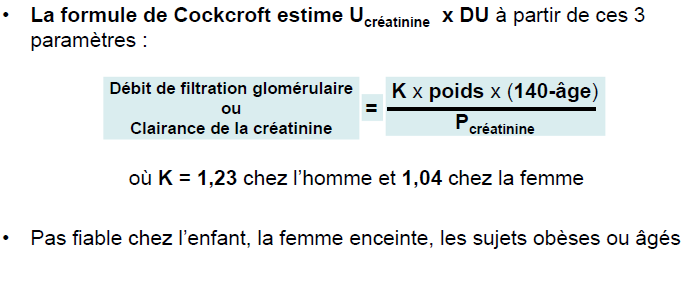 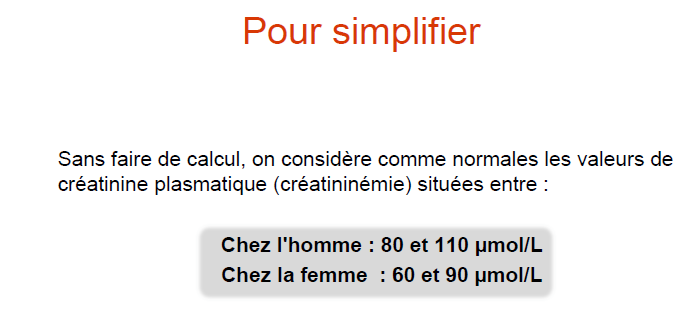 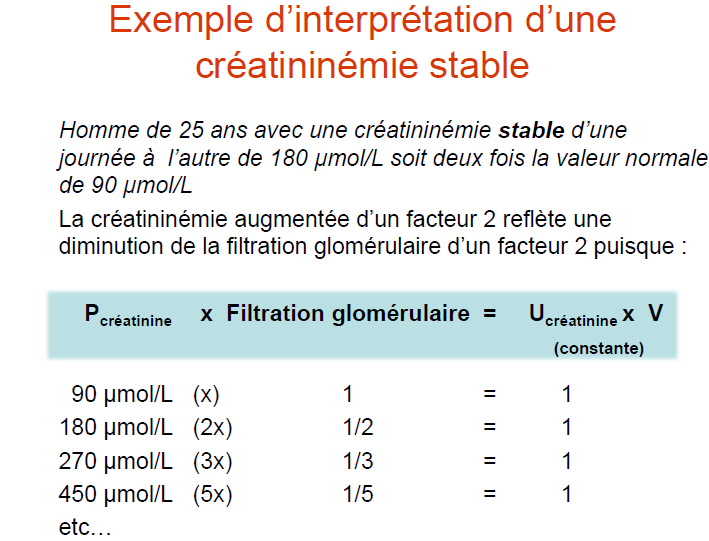 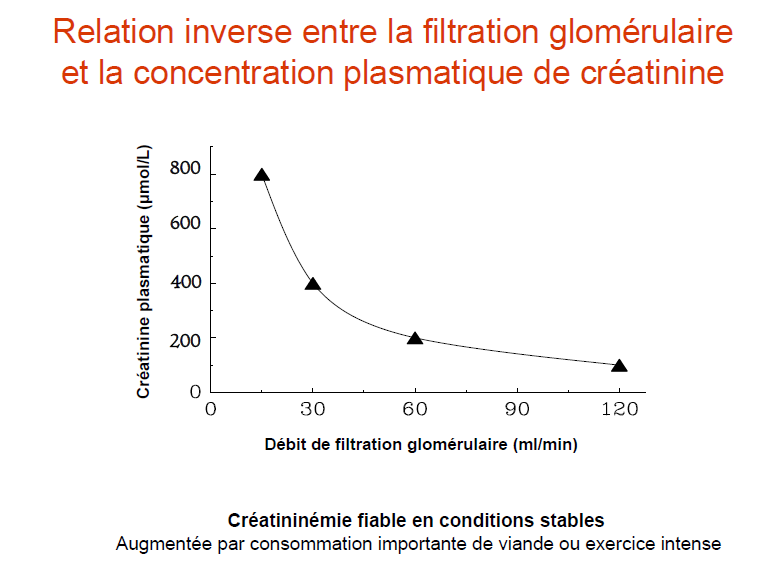 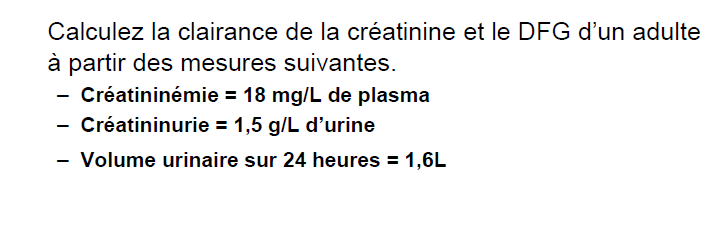 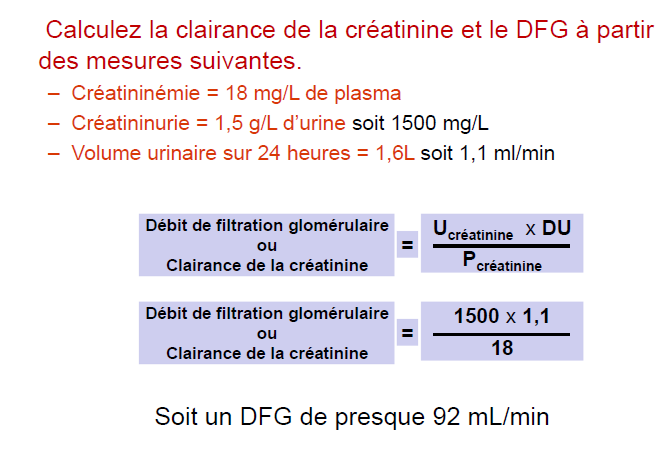